My Family Quilt
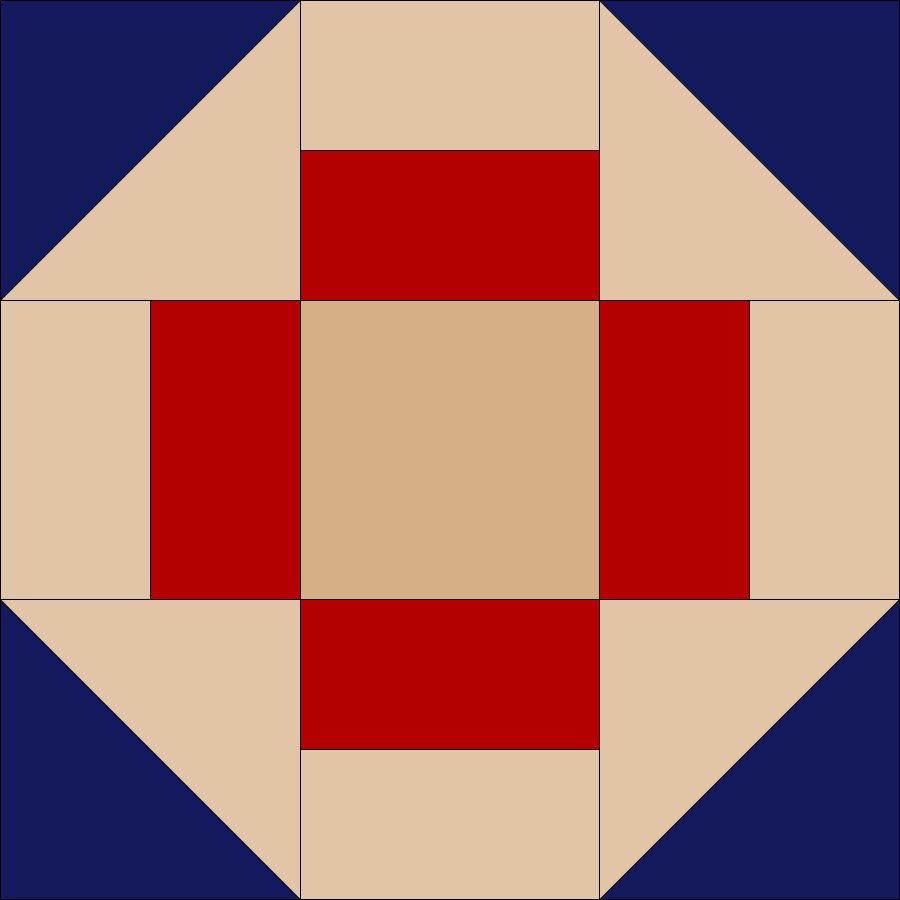 Penny
Nettie
Woodson
Janice
David
Carissa Gray
David, Sr.
Lucille
Andy